Daily Schedule
2024-2025
Mr. Hippen
6th Grade
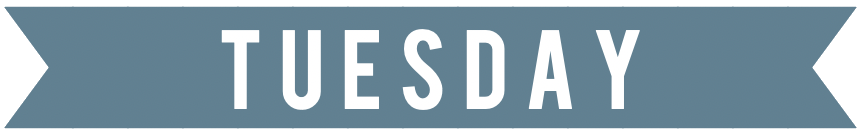 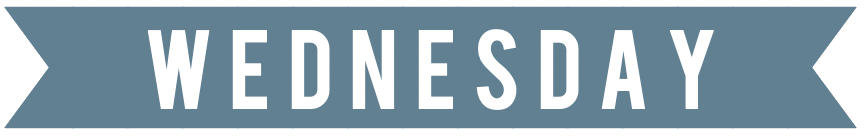 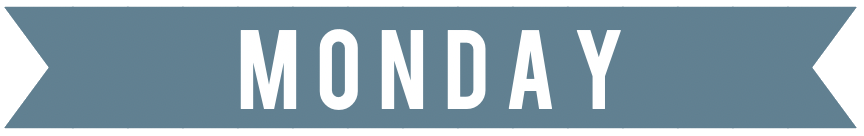 7:50- 8:10 Opening
8:10 - 8:50  Intervention/ELD/UA
8:50- 9:15 PE/Second Step
9:15- 10:10  Math
10:10- 10:23 Break
10:23- 10:50  Math
10:50 - 12:00 ELA
12:00-12:40 Lunch
12:40-1:10 ELA
1:10-2:10 Social Studies/ Science
2:10- 2:30 Closing/Clean up/Agendas
2:30 Dismissal
Minimum Day
7:50 Attendance
8:00-10:40 Centers
10:40 Lunch
11:10 Closing (Agenda/Clean up)
11:20 Dismissal
7:50- 8:10 Opening
8:10 - 8:50  Intervention/ELD/UA
8:50- 9:15 PE
9:15- 10:10  Math
10:10- 10:23 Break
10:23- 10:50  Math
10:50 - 12:00 ELA
12:00-12:40 Lunch
12:40-1:10 ELA/Library
1:10-2:10 Social Studies/ Science
2:10- 2:30 Closing/Clean up/Agendas
2:30 Dismissal
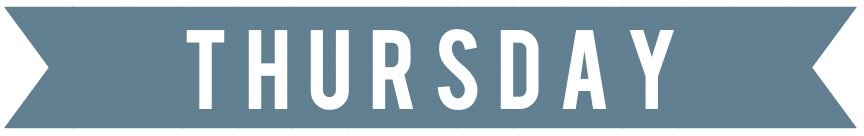 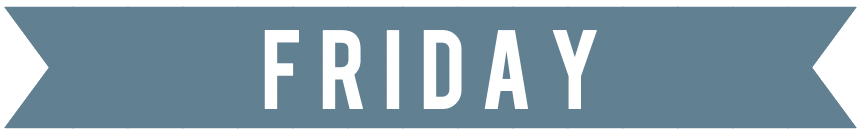 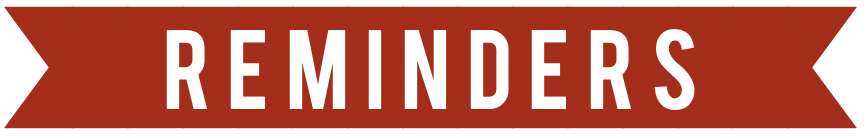 Attendance will be taken daily
Every Tuesday is a minimum day with a 11:20  dismissal.
7:50- 8:10 Opening
8:10 - 8:50  Intervention/ELD/UA
9:00 - 10:00 ELEVO PE
10:00 - 10:10 Math
10:10- 10:23 Break
10:23- 11:35  Math
11:35 - 12:00 ELA
12:00-12:40 Lunch
12:40-1:50 ELA
1:50-2:10 Social Studies/ Science
2:10- 2:30 Closing/Clean up/Agendas
2:30 Dismissal
7:50- 8:10 Opening
8:10 - 8:50  Intervention/ELD/UA
8:50- 9:15 PE
9:15- 10:10  Math
10:10- 10:23 Break
10:23- 10:50  Math
10:50 - 12:00 ELA
12:00-12:40 Lunch
12:40-1:10 ELA
1:10-2:10 Social Studies/ Science
2:10- 2:30 Closing/Clean up/Agendas
2:30 Dismissal